Advanced PlanningLife Insurance Strategies
Presented By:
[Speaker Notes: Good morning/afternoon, and thank you for attending today’s Continuing Education Program.  Advanced Planning Life Insurance Strategies.   My name is ____________________ I am the ______________________with ________________________________.  I will also be your instructor for today’s CE Program.   

Let me tell you about today’s CE Program…next slide…]
CE Credit
Approved for 1 hour of CE credit for state insurance and professional designations:
Student Information Form
Sign-in and Sign-out
PowerPoint Presentation 
Class Evaluation Form
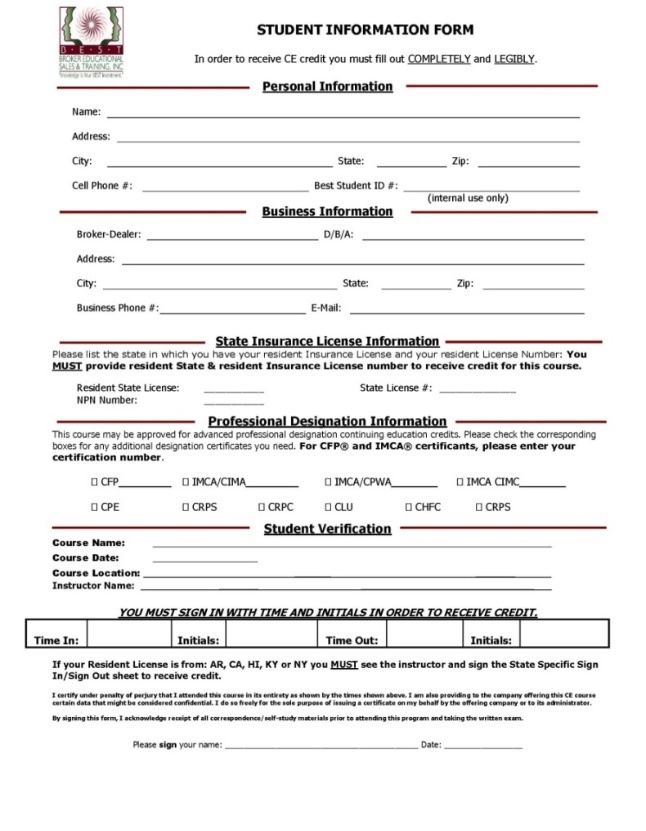 [Speaker Notes: CE Forms: First, did everyone Sign-in?  Inform students:  At the end of the program there will be a separate Sign-out form.  In order to receive credit for today’s CE classroom course, you are required to have signed in and signed out on these separate forms.  

Pre-registration Programs:  Did everyone receive their CE packet?  Please make sure it has your name on it!   

Student Information Form:  On top of the packet is the Student Information form.  Does everyone have a Student Information Form?  Make sure your name is on the form.  Take a moment and review the form and make sure that all of the information is correct.  If the spelling of your name is wrong , or your address is wrong (we apologize) but just go ahead and make the corrections.  For those of you who do not have a completed pre-printed form—go ahead and fill out the form neatly and completely.  Those of you who hold the CFP, IMCA or other professional designations and you would like to receive CE credit make sure that you put an  X in the box. 
PowerPoint Presentation:  Under the Student Information Form is a copy of today’s PowerPoint presentation so that you can follow today’s presentation and take notes (Review open book/closed book rules for the use of the PowerPoint presentation during the exam).  Inside the PowerPoint are a couple of other forms….Disinterested Third Party (State Monitor)  Form…Answer Key and Evaluation form. 
Disinterested Third Party (State Specific) Monitor Form (if required by state): Instructor: You should review the Instructor Packet and review the information about State Specific CE Requirements and information about specific state CE regulations.  Review the State Monitor/Disinterested Third Party form with the class. If your state requires it, you should have this form in your PowerPoint presentation
Answer Key: This is what you will use when you take the exam. You must use a #2 pencil.  Does everyone have a #2 pencil?   
Class Evaluation Form: Your feedback is very important. Please fill out the comment sheet before you leave so we can keep improving these kinds of programs.  

Certificates of completion will be mailed to your home address…please make sure that your student info form has your proper home address. questions…NOTE:  Should you have any questions about the program, your certificates or filings with the state or CFP board…CONTACT BEST AT 800-345-5669…the number is on the front page of your power point or contact customer service@brokered.net...  Before we begin just one last thing…next slide…]
Agenda
What we will cover today…
Role of Life Insurance 
Your Role As the Financial Advisor
Advanced Planning Life Insurance Planning Strategies
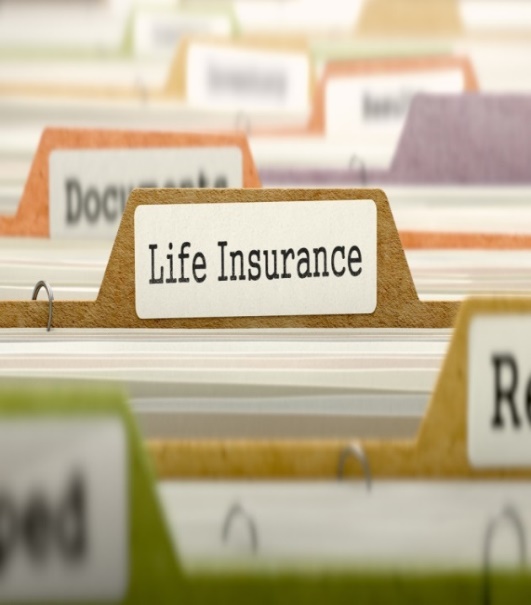 3
[Speaker Notes: Agenda:  Our Agenda, what we will cover today.  Read from slide]
The Role of 
Life Insurance
4
[Speaker Notes: Let’s begin with examining the Role of Life Insurance.]
Role of Life Insurance
It provides a valuable social purpose:
Family Protection: To replace income of one or both spouses in the event of premature death;
Tax-deferred wealth accumulation vehicle to provide tax-free supplemental retirement income:
To fund employee benefit (NQDC) and succession planning in a business.
To provide estate liquidity
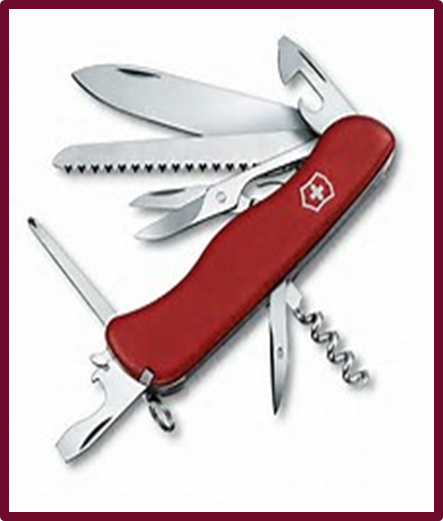 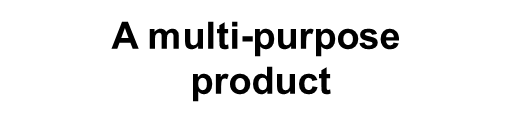 Source: ₗ LIMRA Secure Retirement Institute Facts About Live
5
[Speaker Notes: Why Life Insurance?:  Life insurance serves a valuable social purpose allowing families to protect themselves against the economic consequences of an untimely death of a breadwinner.  In addition, to provide estate liquidity (to pay taxes with discounted dollars) To fund employee benefit and succession planning in a business.  As well as a tax-deferred savings vehicle. 

Next slide, let’s first discuss the primary purpose of life insurance:  Family Protection.]
Mortality Experience
Deaths in America*
In 2020 were 3,383,729 deaths
Leading causes of death:
Heart Disease 
Cancer
Covid-19 
Unintentional injuries
Stroke
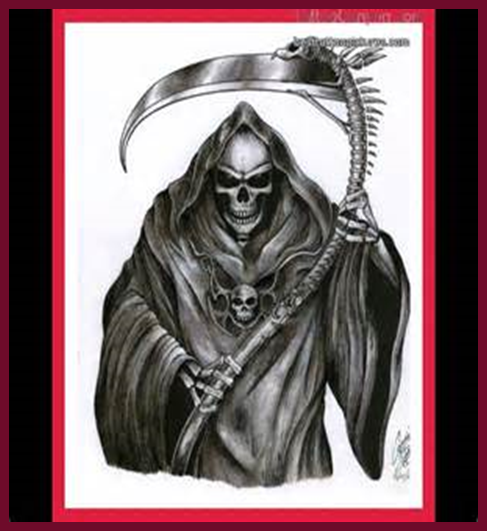 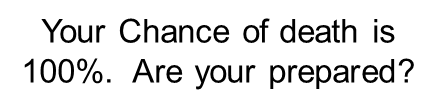 In 2020, life expectancy at birth was 77 years for the total U.S. population, a decrease of 1.8 years from 78.8 years in 2019.
Source:  *National Center for Health Statistics, Centers for Disease Control and Prevention, Mortality in the United States, 2020 (March 2022) ; https://www.cdc.gov/nchs/data/databriefs/db427.pdf
6
[Speaker Notes: Mortality Experience in 2020.  In 2020, a total of 3.383,729 resident deaths were registered in the United States—528,891 more deaths than in 2019.  The number of deaths for which COVID-19 was the underlying cause of death was 350,831 (10.4% of the total number of deaths in 2020.  Yielding a crude death rate of 835.4 per 100,000 population, an increase of 16.8% from 715.2 deaths per 100,000 in 2019, according to the National Center for Health Statistics, Centers for Disease Control and Prevention.  You can view the report at:  www.cdc.gov/nchs/products/databriefs/db427.pdf.  The top 5 leading causes of death were:  read from slide.  

In 2020, life expectancy at birth was 77.0 years for the total U.S. population—a decrease from 0f 1.8 years from 78.8 in 2019. For males, life expectancy changed from 76.3 in 2019 to 74.2 in 2020. For females, life expectancy decreased to 79.9 years from 81,4 years in 2019 remained the same at 81.1.]
The Life Insurance Industry*
In 2020, life insurers paid out death benefit claims of $90 billion 
Individual life paid out $67 billion and group life at $23 billion
In 2020, Americans purchased $3.3 trillion of new life insurance, a 7.9 % increase from 2019.  Total life coverage in the U.S. was $20.4 trillion, an increase of 3% from 2019.
Individual life insurance protection in the U.S. totaled $12.8 trillion 
The average size of new individual life policies purchased has increased from $165,290 in 2010 to $183,780 in 2020. 
# of individual policies purchased totaled 10.5 million in 2017
Source: *American Council of Life Insurance (ACLI); 2021 Life Insurers Fact Book (Released October 2021); https://www.acli.com/-/media/acli/files/fact-books-public/2021lifeinsurersfactbook
7
[Speaker Notes: The Life Insurance Industry:  Ok let’s take a look at the life insurance industry. In 2017, life insurers paid out death benefit claims of $104 billion (life and annuity)
In 2017, Americans purchased $3.1 trillion of new life insurance, a 5.2 percent increase from 2016
Total life coverage in the U.S. was $20.4 trillion, an increase of .5 percent from 2016.
Individual life insurance protection in the U.S. totaled $12 trillion 
The average size of new individual life policies purchased has decreased since its peak in 2008 ($183,000) to $163,000 in 2017. 
# of individual policies purchased totaled 10.5 million in 2017
The average size of new individual life policies purchased has decreased since its peak in 2008 ($183,000) to $163,000 in 2017 (Figure 7.2). The number of individual policies purchased totaled 10.5 million in 2017 (Table 7.1).]
Facts About Life 2021*
Just 52% of consumers reported owning life insurance (e.g., individual, employer-sponsored, etc.) which is down from 63% in 2011
7 in 10 (70%) of all households said they would have trouble covering everyday living expenses after several months if the primary wage earner died.
More than half of Americans (53%) expressed a heightened need for life insurance because of COVID-19. 
36% of Americans said they planned to purchase life insurance. 
Women are less likely to own life insurance than men. 
Just 47% of women own life insurance, compared with 53% of men who own life insurance.
Source: *Life Insurance Marketing Research Association (LIMRA), Facts About Life 2021; www.limra.com/siteassets/newsroom/fact-tank/fact-sheets/facts-of-life-2021-format-vfinal.pdf2021 Insurance Barometer Study, released  November 1, 2021; www.limra.com/barometer/
8
[Speaker Notes: Facts About Life Insurance. According to the Life Insurance Marketing Research Association (LIMRA ) Facts About Life 2021 edition.  Here are some important facts about life insurance that you should be aware of:  

Just 52% of consumers reported owning life insurance (e.g., individual, employer-sponsored, etc.) which is down from 63% in 2011.  OPPORTUNITY.  Overall there are 102 million uninsured and underinsured Americans who know they need (or need more) life insurance coverage. 
More than half of Americans (53%) expressed a heightened need for life insurance because of COVID-19.   36% of Americans said they planned to purchase life insurance this year 
Women are less likely to own life insurance than men. Just 47% of women own life insurance, compared with 53% of men who own life insurance. 
80% of consumers say buying life insurance is a relevant financial planning topic for their household.  

Next slide, Let’s examine why consumers buy and don’t buy life insurance.]
Why Consumers Buy/Don’t Buy Life Insurance*
Top reasons consumers buy life insurance
Top reasons consumers don’t buy life insurance
Cover burial and final expense (83%)
(In 2022, the average funeral cost will between $9,600 and $13,000¹)
It’s too expensive (60%)
Help replace lost wages/income of a wage earner (68%)
Have other
 financial priorities (55%)
Transfer wealth or leave an inheritance (63%)
Unsure how much 
to what type (53%)
Source: *Life Insurance Marketing Research Association (LIMRA), Facts About Life 2021; www.limra.com/siteassets/newsroom/fact-tank/fact-sheets/facts-of-life-2021-format-vfinal.pdf; ¹American Association of Funeral Directors2021 Insurance Barometer Study, released  November 1, 2021; www.limra.com/barometer/
9
[Speaker Notes: Why Consumers Buy/Don’t Buy Life Insurance.  Using the same study by LIMRA,  Facts About Life Insurance, The top reason consumers buy life insurance is for paying for burial costs and final expenses (83%). This is not an emotional sale but a financial planning sale.  We will discuss later.    Now let’s look at the reason why consumers don’t buy life insurance.  Read from slide.  It’s too expensive.  That’s why they need you. To provide them your expertise in helping them dete rpIf they aren’t buying life insurance from you, then who are they buying it from?   Next slide, let’s examine your role as a Financial Advisor.]
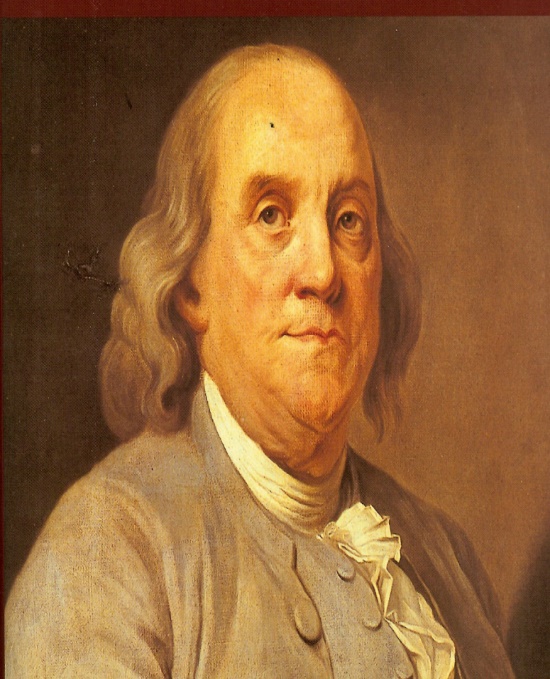 “It’s a strange anomaly that men should be careful to insure their houses, their ships, and their merchandize, and yet neglect to insure their lives; surely the most important of all to their families and more subject to loss.”
Benjamin Franklin
10
[Speaker Notes: An age-old enigma is how to overcome buyer reluctance to purchase life and annuity products. The stage is seemingly set, with nearly half of the US population uninsured or underinsured,15 and a similar percentage  of US families having no retirement account savings,16  yet sales of L&A products remain relatively sluggish.]
The Role of the  
Financial Advisor
11
[Speaker Notes: Let’s begin with examining the Role of Life Insurance.]
Role of the Financial Advisor
Goals-Based Wealth Management
Determine the need and the amount of life insurance based on client’s objectives;
Determine the costs to meet the needs; and
Determine the proper type of life insurance policy.
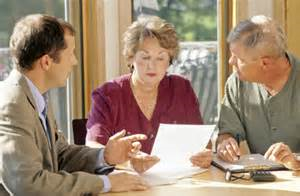 12
[Speaker Notes: Your Role As the Financial Advisor:  Goal Based Wealth Management.  Aligning life and wealth goals based on your clients needs and objectives. When it comes to insurance your role as the financial advisor is to do the following:  Read from slide…

What is the rule of thumb for one’s basic need for life insurance?  Answer:  7 to 10 times the insured persons annual salary.]
Determine How Much Life Insurance?
Three approaches:
Rule of Thumb 
Income Replacement (“Human Life Value” concept). Based on the premise to replace the lost future income of the deceased (applied in wrongful death litigation)
Comprehensive Needs Analysis – most widely used; looks at immediate, ongoing and future expenses.
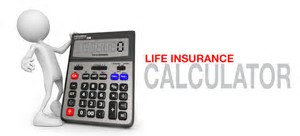 https://lifehappens.org/life-insurance-101/how-much-life-insurance-do-i-need/
13
[Speaker Notes: Determine How Much Life Insurance?   One of the major reason why people say they don’t have enough life insurance is because they do not know how much life insurance they need.  That’s were you will fit in.  As the Advisor/Agent it is your job to be able to assist the client/prospect in calculating their need.  Today, there are three approaches used by many agents/advisors to calculate the need for life insurance.  They are:  Read from slide.

Rule of Thumb -  are simple to calculate and easy to understand. For example, take your client’s annual salary and multiply by 17.  So, if you earn $100,000 a year, with this approach, you should have $1,700,000 of life insurance protection in force.  Another rule of thumb method is called the DIME method.  The DIME stands for (D) debts, (I) annual income needed, (M) how much, if any is the mortgage balance to be paid off, and (E ) Education Costs , what are the estimated future education cost. Add up all four to calculate how much life insurance is needed.  Or, another rule of thumb,  you could take 5x up to 10X your salary.  With this rule of thumb, the idea is to help your client’s beneficiary pay off debt and have some time to grieve without the added stress of financial worry.  Reminder:  They are useful as a rough starting point and can provide a framework for you to start with in assessing your client’s insurance need.  Keep in mind that they are very general and fail to consider individual circumstances. While the rules of thumb can be a helpful starting point, they fail to consider the needs and circumstances of the individual. 
Income Replacement. The second approach—the income replacement approach, also referred to as the “Human Life Value” calculates the life insurance need based upon the human life value concept developed by Dr. Solomon S. Huebner.  The Human Life Value concept is based on the premise that the fundamental objective of life insurance is to replace some or all of the earnings lost if an income producing family member should die.  In other words, the insurance coverage should equal the value of that person’s future earnings potential to the surviving family member. (Applied in wrongful death litigation). For the victims of the 'Terrorist attack of September 11, 2001' on the twin towers, courts decided the amount of settlement based on this concept.   Note: The 911 Compensation fund, Congress had authorized $5.9 billion in payments, with payments ranging from $500 to $8.6 million.  There were death claims paid for 2,454 out of 2,963 death claims.  The average was $2 million and the highest was $7.1 million.,

Comprehensive Needs Analysis Approach,.  The third approach, the Comprehensive Needs Analysis is the most widely used and the most comprehensive.  A good needs analysis will look at immediate, ongoing and future expenses. Immediate expenses include any outstanding medical bills and the cost of a funeral, how much income the family needs to pay those costs.  Ongoing expenses include mortgage payments and any other outstanding debt.  People typically want their families to be able to pay off their debts when they die.  Ongoing and future expenses might include sending children to college.  Consider whether your client’s children are likely to seek advanced degrees and spend more time in school. The more detail that can be provided about the cost of college, the more accurate the analysis will be.

Pic on slide:  Recommend the Life Happens website it provides an easy-to-use life Insurance needs calculator. Next slide, we’ll examine the factors to consider when deciding the need for life insurance.]
Rules of Thumb
Use of Annual Gross Income (AGI):
17 x salary ($75,000 x 17 = $1,27500,00)
6 to 8 x AGI
5 x AGI plus mortgages, debts, final expenses and any other funding need. 
Premium as a % of AGI:
6 % of breadwinner’s AGI plus an additional 1% for each dependent
14
[Speaker Notes: 17 times salary: Take your annual salary and multiply by 17. So if you make $75,000 a year, with this approach, you’d buy $1,275,000 in life insurance. With this amount of life insurance, your beneficiary should be able to replace your income with interest and dividends earned from investing the life insurance proceeds. In effect, the 17 times salary rule of thumb is an income replacement for life model. Sliding Scale: Some refine the multiplier based on your age. The younger you are, the higher the multiplier. For example, a 20-something would multiply their annual salary by 20, while somebody nearing retirement would multiple their income by just 5.

Premiums as Percentage of Income
This rule calculates the amount to be spent on premiums instead of the amount of life insurance coverage. Under this rule, 6 percent of the breadwinner's gross income plus an additional 1 percent for each dependent should be spent on life insurance premiums. Assuming a breadwinner with a nonworking spouse and two dependents, the insurance premium allocations are as shown for various salaries:
Under this rule of thumb, you determine the percentage of your income to be spent on life insurance premiums and then buy as much life insurance as you can get for that premium amount.
When considering term insurance, the percentage of income allocated for premiums is often calculated at 2% or 3%

Rules of thumb are simple to calculate and easy to understand. The calculations can be done using a basic calculator. They are useful as a rough starting point and can provide a framework for you to start with in assessing your insurance need. Keep in mind that they are very general and fail to consider individual circumstances. While the rules of thumb can be a helpful starting point, they fail to consider the needs and circumstances of the individual. There are no considerations of the ages of the insured or the dependents or whether the family is provided for with one income or two. There are also no adjustments made for special circumstances, such as the expenses associated with a special needs child or the need for liquidity for estate planning.
.
Multiples of Salary Method
The multiples of salary method requires the use of a multiples of salary chart and is based on the assumptions that the family has one income provider and that the average family can live adequately on 75% of the income provider's salary. Here's how to calculate the estimated life insurance need:
Using the sample chart that follows, find the column showing the age of the nonworking spouse
Find the factor on the chart where the nonworking spouse's age intersects with the working spouse's income from the column on the left
Multiply the income amount by the multiplier factor from the chart
Add the result using the multiplier chart to the estimate of final expenses and debt]
Human Life Value Example
15
Human Life Value
Based on present and future income that would be lost if the insured dies (applied in wrongful death litigation).
Components:
Project working years;
Project rate of earnings growth;
Subtract “self-maintenance” items (taxes, insurance premiums); and
Subtract existing savings, investments and life insurance
16
Comprehensive Needs Analysis
Estimates the insured’s family needs directly
Two categories
Lump-sum cash needs
Multi-period income
17
Lump-Sum Cash Needs
Emergency fund - continue family living expenses (minimum 6-12 months) 
Administration Expenses / Funeral and Medical Costs
Indebtedness
Specific Cash bequests to Heirs
Education Funds
Taxes: Income taxes; Estate, Inheritance, and GST Taxes 
Expenses and Taxes related to Family Business
18
Multi-Period Income
An adjustment period income;
The surviving spouse’s income needs;
The children’s income needs; and
The spouse’s retirement needs.
19
Evaluating Life Insurance
Match the Product to the Problem
The client’s personal preferences, prejudices, and priorities;
The amount of insurance needed;
The client’s ability and willingness to pay a given level of premium (cash flow considerations); and
Holding period probabilities (duration of need considerations)
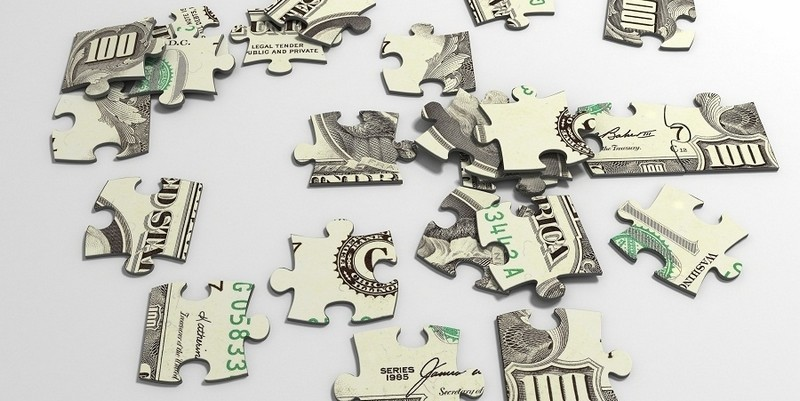 20
[Speaker Notes: What kind of insurance to get?  When it comes to evaluating life insurance products, above all, the goal always should be to match the product to the problem.
Four factors in particular can help pinpoint what type of life insurance coverage is most appropriate for a given client:
The client’s personal preferences, prejudices, and priorities;
The amount of insurance needed;
The client’s ability and willingness to pay a given level of premiums (cash flow considerations); and
Holding period probabilities (duration of need considerations).]
Type of Life Insurance
Rules of Thumb:
Buy term insurance if the need will probably last for 10 years or less.
Buy term if the client has a high-risk propensity
Buy term if the client has a “lease rather than own” preference 
Buy some type of CV accumulation insurance if the client wants something to show for his/her money at any given point.  
The more important it is for the client to have CVs and/or dividends at any given point, the more insurance coverage is indicated
Buy a mix of term and CV value accumulation if the client is—like most clients—not so solidly on one end of the spectrum or the other.
21
[Speaker Notes: Rules of Thumb:  Read from slide]
Proper Type of Insurance Policy
Most people have the wrong type of insurance¹:
In 2020, group insurance represented 41% of all life insurance policies in force. More insured adults depend solely on group life insurance for their only life insurance coverage.
About 4 in 10 insured spouses have only Group Life Insurance coverage.
People insured only through Group Life Insurance have the lowest average amount of coverage (underinsured).
Source: Life Insurance Marketing Research Association (LIMRA), Facts on Life Insurance 2015, released September 2015;  http://www.limra.com/uploadedFiles/limra.com/LIMRA_Root/Posts/PR/_Media/PDFs/2015-LIAM-Fact-Sheet.pdf; ACLI Facts About the U.S. Life Insurance Industry
22
[Speaker Notes: More U.S. Adults Are Relying on Employer-Sponsored Life Insurance:
Today, more insured adults depend solely on group Life Insurance for their only Life Insurance coverage than in the past.
For the first time, the percentage of adults having group Life Insurance has surpassed adults owning individual life insurance (36% to 35%)
However, the percentage of adults having group Life Insurance has dropped (down four percentage points since 2004), which is the first decline since group insurance was introduced.
About 4 in 10 insured husbands and insured wives have only group Life Insurance coverage.
People insured only through group Life Insurance have the lowest average amount of coverage.]
Myth: Buy Term and Invest the Difference*
For decades the rally cry of many Advisors has been for clients to buy inexpensive term rather than more expensive permanent life  insurance 
The problem is most clients never execute the second part of the equation, leaving many of them uninsured in later life and unprepared for retirement. 
Traditional BTID models, ignore the valuable options of permanent life insurance such as the flexibility to borrow against the cash value or to take tax-free-distributions.
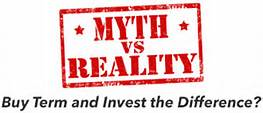 Source:  Professor David Babbel, Wharton School of Business; co-author of  “Buy Term and Invest the Difference Revisited,” published in the Journal of Financial Services Professionals; May 2015 .
23
[Speaker Notes: Myth:  Buy Term and Invest  the Difference: When it comes to buying insurance protection the rallying cry of the financial services industry has been for clients to buy inexpensive term life insurance (mainly through their group employer plan) rather than more expensive permanent insurance and invest the premium savings on their own. The only problem is most clients never execute the second part of the equation, leaving many of them uninsured in later life and unprepared for retirement .

“They most likely rent the term, lapse it and spend the difference,” he said. And even the minority of those who do invest the difference are prone to the real-world emotional investing when individual investors tend to buy high and sell low, perennially underperforming market indices,  According to a recent study by Professor David Babbel, a professor at the Wharton School of the University of Pennsylvania and co-author of “Buy Term and Invest the Difference Revisited, published in the May 2015 issue of Journal of Financial Service Professional.  Professor Babbel writes, “People don't buy term and invest the difference,” They most likely rent the term, lapse it and spend the difference.  And even the minority of those who do invest the difference are prone to the real world emotional investing when individual investors tend to buy high and sell low, perennially underperforming market indices.    

According to MarketWatch, the average investor even trailed cash (represented by 3-month Treasuries) over a 20-year period, with average annual returns of just over 2%.2 A main culprit for this sobering statistic is the “emotional investor,“ who reacts to the market, eagerly buying when stocks are soaring, and anxiously selling when they’re falling—the exact opposite of the timeworn and often elusive “buy low-sell high” adage. Simply put, they tend to run away when things start getting chaotic.]
“Our study sheds light on Wall Street guidance that has been taken as an article of faith, but that clearly under-performs for many who follow it. Without question, the American people deserve better than BTID. With a national retirement savings deficit of about $4.13 trillion for all U.S. households,* Americans need sound and realistic financial guidance that they can rely on, which this study aims to provide.”
~ David Babbel
24
[Speaker Notes: “Our study sheds light on Wall Street guidance that has been taken as an article of faith, but that clearly underperforms for many who follow it,”]
Advanced Planning Life Insurance Strategies
Permanent CVLI as a 
tax-free supplemental retirement savings vehicle.
25
[Speaker Notes: Let’s begin with examining the Role of Life Insurance.]
Permanent Life Insurance
Permanent life insurance consists of an insurance protection component (term insurance) plus a savings component (CV).
Savings component provides strong tax advantages under the Internal Revenue Code (IRC).
So, the question:
Should a client who needs insurance “buy term and invest the difference”?  Or 
Should a client use the CV as a tax-deferred savings vehicle for tax-free supplemental retirement income?
26
Tax Benefits of Life Insurance
Income Taxation of Death Benefits
IRC § 101(a) life insurance death benefit is entirely income tax free
Income Taxation of Benefits Received During Life  
IRC § 7702(g):  Any growth/gains on the cash value within a life insurance policy are not taxable each year, as long as the policy is not a Modified Endowment Contract (MEC). 
IRC 7702A: A MEC is an overfunded life insurance policy in which premium payments exceed the 7-pay test. The 7-pay test measures the premium required to fully fund the policy in a 7-year period.  
IRC § 72(e)(5):  If the policy is fully surrendered – which means by definition all principal and all gains were withdrawn (at once) – any gains are fully taxable as ordinary income.
27
[Speaker Notes: Tax Benefits of Life Insurance:  Given the importance of life insurance, Congress has established numerous tax preferences to encourage its use.  The biggest by far is the simple fact that a life insurance policy’s death benefit itself is entirely tax-free.  
Under IRC Section 101(a) a policy’s death benefit is entirely tax free. Under IRC Section 101(a), “gross income does not include amounts received under a life insurance contract, if such amounts are paid by reason of the death of the insured.” As a result, even if a policy owner never pays more than a single $1,000 premium for a $1,000,000 death benefit and then passes away, the heirs will receive the implicit $999,000 gain entirely tax-free. (Notably, certain exceptions to the tax-free treatment of life insurance death benefits apply when the policy was sold to someone else, under the so-called “transfer for value” rules.)

In addition, for federal income tax purposes, a life insurance contract  may provide benefits received during life tax-free.  Any growth/gains on the cash value within a life insurance policy are not taxable each year (as long as the policy is not a Modified Endowment Contract (MEC).  

IRC Section 7702A defines a MEC as an overfunded life insurance policy in which premium payments exceed the “7-pay test”. The 7-pay test measures the premium required to fully fund the policy in a 7-year period.

Next slide, let’s examine the specific Section of the Tax Code that provides tax-free benefits under IRC Section 72.]
Tax Benefits Received During Life
Policy Loan:  IRC § 72(e)(5)(A)(i):  
Policy loans from a life insurance contract (not a MEC) are not treated as distributions (tax-free).
Policy Withdrawals/Distributions:  IRC § 72(e)(5)(C):  
Distributions are treated first as a return of principal (investment in the contract), and gains are only taxable after all costs basis has been recovered (FIFO).” (MEC are taxed gains first--LIFO).
Cost Basis: IRC § 72(e)(6):  
Cost basis is equal to the total premiums paid for the policy, reduced by any prior distributions/dividends. 
Tax-free Dividends: IRC § 72(e)(4)(B)
Dividends are not included in gross income (return of premium).
28
[Speaker Notes: Tax Benefits Received During Life:  One caveat to the favorable treatment for the taxation of life insurance policies is that it applies only as long as the life insurance policy is actually held intact.  Under IRC Section 72(e)(5), if the life insurance policy is fully surrendered – which means by definition all principal and all gains were withdrawn (at once) – any gains are fully taxable as ordinary income. 

However, under IRC Section 72(e)(5)(A)(i), if the policy owner takes a policy loan from a life insurance contract (not a MEC) are not treated as a distribution (tax-free).  Under IRC § 72(e)(5)(A)(i):  Policy loans from a life insurance contract (not a MEC) are not treated as distributions (tax-free).

Under IRC § 72(e)(5)(C):  Distributions are treated first as a return of principal (investment in the contract), and gains are only taxable after all costs basis has been recovered (FIFO).” (MEC are taxed gains first--LIFO).

Under IRC § 72(e)(6):  Cost basis is equal to the total premiums paid for the policy, reduced by any prior distributions/dividends. 

Under IRC § 72(e)(4)(B) dividends are not included in gross income (return of premium).

Next slide, let’s discuss the use of policy loan tax treatment.]
Policy Loan Treatment
Policy owner can borrow against the policy without incurring any tax consequences
Technically a life insurance policy loan is really nothing more than a personal loan from the life insurance company, for which the CV of the policy is collateral for the loan (at favorable rates)
Repay the loan prior to death (tax free)
Repay the loan at death (reduction of DB)
29
[Speaker Notes: Policy Loan Treatment:  As we have discussed, one of the more popular features of permanent life insurance with a growing cash value is the fact that the policy owner can borrow against the policy without incurring any tax consequences. By contrast, as noted above, surrendering the policy could cause a taxable gain (as would taking withdrawals in excess of the policy’s cost basis, if the policy even allows withdrawals in the first place).

In reality, though, the “tax-favored” treatment of a life insurance policy loan is not actually unique or specific to life insurance. After all, technically a life insurance policy loan is really nothing more than a personal loan from the life insurance company, for which the cash value of the insurance policy is collateral for the loan. The fact that the life insurance company has possession and controls that policy cash value allows the company to be confident that it will be paid back, and as a result commonly offers life insurance policy loans at a rather favorable rate (at least compared to unsecured personal loan alternatives like borrowing from the bank, via a credit card, or through a peer-to-peer loan.

Accordingly, the cash from a life insurance policy loan is not taxable when received, because no loan is taxable when you simply borrow some money! Just as it’s not taxable to receive a credit card cash advance, or a business loan, or the cash from a cash-out refinance, a life insurance policy loan is not taxable because it’s simply the receipt of a personal loan.

Example 1. Charlie has a $500,000 whole life insurance policy with an $80,000 cash value, into which he has paid $65,000 of cumulative premiums over the years. Due to the nature of the whole life policy, Charlie is not permitted to take a withdrawal from the policy (against his $65,000 basis), but he can request a loan from the life insurance company against his $80,000 cash value. If Charlie takes out a $20,000 loan, the loan itself is not taxable, because it is simply a personal loan between Charlie and the insurance company. The life insurance company will use the $80,000 cash value of the policy as collateral to ensure the loan is repaid.

If a life insurance policy with a loan is held until death, the insurance company ultimately uses the death benefit proceeds of the life insurance policy to repay the loan, with the remainder paid to the policy’s beneficiary.

In point of fact, this is why any form of life insurance policy loan is shown as a ‘reduction’ to the death benefit of the policy. Because the life insurance company uses a combination of the policy cash value (while alive) or the policy death benefit (after death of the insured) to provide collateral and ‘guaranteed’ repayment of the loan. In other words, technically when a life insurance policy loan occurs, the death benefit is not actually reduced (which means the cost-of-insurance charges don’t decline for any reduction in the amount-at-risk to the insurance company); instead, the insurance company simply recognizes that any final death benefit to be paid will be reduced first by the repayment of the loan balance.

Next slide. Let’s discuss the tax-consequences of Surrendering a life insurance policy.]
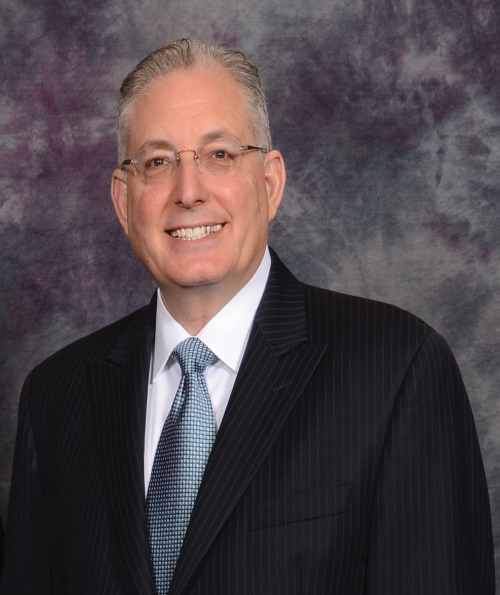 “Life insurance is the greatest and most underutilized loophole in the tax code.”
Ed Slott
Advanced Planning Life Insurance Strategies
Spousal Lifetime Access Trust
31
[Speaker Notes: In our next Advanced Planning Life Insurance Strategy, we’ll examine the benefits of the Spousal Lifetime Access Trust (SLAT).  Let’s begin by asking the question:  Do you have any of the clients who have the following concerns?  Next slide.]
Do You Have Clients with …
The following concerns:
Need for DB protection
Tax planning strategies
Asset Protection
Education Funding
Supplemental tax-free retirement income 
Create a legacy but hesitant to let go of control should their financial circumstances change in the future.
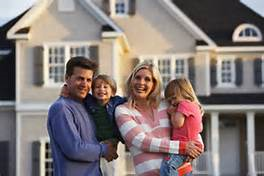 32
[Speaker Notes: Do you have clients with the following concerns:  Read from slide   Next slide, let me introduce you to a possible solution:  The Spousal Lifetime Access Trust (SLAT).]
The Solution:  SLAT
The Spousal Lifetime Access Trust: A lifetime irrevocable trust created for the benefit of the donor’s spouse (and/or children).  Can have dual SLATs. 
Functions like a bypass (B) trust but funded during life as opposed to a bypass trust that is funded by bequest when someone passes away
As with a bypass trust the SLAT can provide access to:
Just a spouse or a spouse and children, 
May automatically distribute income or make income distributions discretionary, and 
May prevent any distributions of principal or also allow principal distributions for H, E, M and W, depending on the trustee
33
[Speaker Notes: The Solution: The Spousal Lifetime Access Trust (SLAT):  A Spousal Lifetime Access Trust or “SLAT” is one planning technique that can provide a client who has exposure to the federal estate tax with the best of both worlds:  the client will begin to move property out of the client’s taxable estate, yet the client will retain an indirect benefit in the transferred assets through the client’s spouse. Spousal lifetime access trusts can be set up as dual SLATS (also referred to as Reciprocal SLATS). 

A SLAT functions like a bypass (B) trust but funded during life as opposed to a bypass trust that is funded by bequest when someone passes away (referred to as a “supercharged By-Pass Trust).  The basic concept of the SLAT is relatively straightforward: it would function like a bypass trust, but be funded during life instead of at death.  In 2012 the SLAT emerged, clients were concerned that the $5m Applicable Exclusion Amount (indexed for inflation-in 2012 it was $5.12 million) was to terminate back to $1 million beginning 1-1-2013.  So clients were scrambling to maximize their gifting.  

As with a bypass trust the SLAT can provide access to:

Just a spouse or a spouse and children, 
May automatically distribute income or make income distributions discretionary, and 
May prevent any distributions of principal or also allow principal distributions for H, E, M and W, depending on the trustee

The fundamental goal, similar to a bypass trust, is to get assets into a trust that can still provide some financial assistance to a beneficiary, but done in a manner that those assets—and any future growth—will not be included in the beneficiary’s estate  

Next slide:  Let’s examine some of the benefits of a SLAT.]
SLAT Benefits
The ability for the grantor’s spouse to receive distributions from the trust (during grantor’s lifetime/after grantor’s death): 
Grantor may indirectly benefit from the distributions.
Other benefits:
Assets in the trust grow income tax free (grantor trust)
Trust beneficiary receipt of DB free of income and estate taxes
Preserving the GST exemption ($11.4/$22.8 million)
Protection of assets from grantor’s and beneficiaries’ creditors
Probate avoidance and management of assets subject to terms of the trust.
Maximizes leverage in “decoupled” states.
34
[Speaker Notes: SLAT Benefits:  The most potent benefit of a SLAT is the ability for the grantor’s spouse to receive distributions from the trust.  By allowing distributions to the spouse during the grantor’s lifetime, the spouse may have tax-favorable access to the potential cash value of any insurance owned by the trust, along with access to the other trust assets. Because the spouse may access trust assets via distributions by the trustee, the grantor may indirectly benefit from these distributions as well.

The SLAT also offers significant creditor protection while still keeping the property close to and indirectly accessible by the grantor. With some careful planning and drafting, the attorney can make it so that the assets are unreachable by both the grantor’s creditors, since the assets are no longer part of his estate, and the spouse’s creditors, since the assets never became a part ofhers. But the spouse does have access to the trust for support, and the grantor has access to the trust through the spouse. The SLAT offers fairly robust asset security without removing the assets too far.


Capture of the generation-skipping transfer tax (GST) exemption, which is $5.450,000 but cannot be passed between spouses. Portability does not apply. Loosely speaking, the generation-skipping transfer tax is levied on transfers to individuals beyond the next immediate generation. By relying exclusively on portability, the first spouse forfeits his or her generation-skipping transfer exemption. If a couple’s planning includes the generation beyond their children, and they have assets in excess of the exemption, this means the loss of a tax savings of up to $2.3 million. The GST exemption can be preserved by creating a SLAT.

Maximum leverage in “decoupled” states.  Another benefit to the SLAT, especially in those states that have “decoupled”, which means they do not follow the federal credit exemption amount, currently $5,450,000.  By creating a SLAT and funding it duringlife, substantial state level taxation at death can be avoided even if there would not be any federal taxes.

Note:  Also avoid state gift tax issues (Connecticut).]
Reciprocal Trust Doctrine
Avoiding the Reciprocal Trust Doctrine
Which states that if Person A creates a trust for B, and Person B creates an identical (i.e., reciprocal) trust for A, that the courts can “uncross” the trusts and treat the situation as though each person created a trust for his or her own benefit.  
When there is a need to create two SLATS, the following techniques may keep them separate.  They are:
Naming different trustees and naming different beneficiaries
Providing the trust different powers-of-attorney
Space out trusts to be established in different years and with different assets
35
[Speaker Notes: Reciprocal Trusts Doctrine:  For planning purposes you need to make sure that the   do not fall into the rule of reciprocal trusts which could bring the assets back into the deceased’s estate.  The so-called “reciprocal trust” doctrine essentially states that if Person A creates a trust for B, and Person B creates an identical (i.e., reciprocal) trust for A, that the courts can “uncross” the trusts and treat the situation as though each person created a trust for his/her own benefit. Thus, if a husband created a $5M SLAT for his wife and the wife created a comparable $5M SLAT for her husband, the IRS may well claim that the end result is simply that each person made the equivalent of a $5M trust for themselves… which would cause the trust to be included in each individual’s estate under IRC Sections 2036 and/or 2038 (since the deemed donor to the trust is the beneficiary of the trust and/or has some deemed control of it), and defeat the estate planning purpose of the strategy. Notably, the rule would only apply to the extent the economic interests overlapped – thus, for instance, if husband put $2M into a SLAT for wife, but wife put $5M into a SLAT for husband, only the $2M would be at risk for being uncrossed. Nonetheless, that still largely defeats the purpose of at least the husband funding a SLAT.

As a result, in situations where there’s a married couple, it’s necessary to plan the structuring of SLATs around the potential for the reciprocal trust doctrine. As shown in the earlier example, in some situations there may not be a need or desire to create SLATs in both directions in the first place, such as where the husband is in very poor health and there is only be a desire to have the husband fund a SLAT before he dies (but the healthy wife doesn’t need to fund a SLAT in reverse). Where there is a desire to create two SLATs, techniques to help keep them separate include: different trustees or co-trustees; different rights to the trust (e.g., one might have access to income, but the other only to principal); different beneficiaries (e.g., one might be for just the spouse, while the other might be for spouse and children); different powers (e.g., one might have a special Power-of-Attorney to change the distribution of assets to certain family members or charities); fund with substantively different assets (e.g., one trust gets cash and securities, and the other receives a share of the family business). Another strategy to avoid the rule is simply to space out the trusts in the first place; if one is created now, and the other isn’t established until years from now, it’s difficult for the IRS to claim they were purely reciprocal (although obviously the caveat is that waiting too long may diminish the benefit of the strategy, but that “risk” is part of what substantiates the trusts aren’t reciprocal!).]
Grantor’s Spouse Pre-Deceases Grantor
SLAT will provide upon the death of the grantor’s spouse the trust will divide into separate generation-skipping trusts (GSTs) for the benefit of the grantor’s descendants.
Or, can provide access back to the grantor by giving the grantor’s spouse “a limited power of appointment” to appoint assets of the SLAT to a separate trust for the benefit of the grantor upon death of grantor’s spouse (no inclusion in either estate and still maintain asset creditor protection).
36
[Speaker Notes: Grantor Spouse Pre-Deceases Grantor:  The possibility that the Grantor’s spouse might predecease the Grantor should be considered. Typically, a SLAT will provide that upon the death of the spouse the trust will divide into separate generation-skipping trusts for the benefit of the Grantor’s descendants. Because the Grantor will lose his or her indirect access to the trust assets upon the death of the Grantor’s spouse, the Grantor may be hesitant to fund a SLAT if there is a question concerning the health of the spouse. One solution to this problem is to give the spouse a “limited power of appointment” to appoint the assets of the SLAT to a separate trust for the benefit of the Grantor upon the death of the spouse. Caution must be taken to ensure that the spouse’s exercise of the limited power of appointment does not cause inclusion of the trust assets in the taxable gross estate of either spouse and that the assets of the trust continue to be safe from creditors.]
Divorce of Spouse
Divorce may terminate the spouse’s status and may end his/her ability to receive trust distributions.
Remarried.  If the grantor spouse remarries, the new spouse may take over as beneficiary of the trust.
37
[Speaker Notes: Divorce of Spouse:  In addition, the possibility of the divorce should be considered in setting up the SLATS.  Why?  A divorce, may allow the income from the SLAT to be paid out to that spouse.  Special wording in the trust can make it possible for the trustee to stop any income payments and remove the divorce spouse as a beneficiary from the SLAT.  This would terminate the spouse’s status and may end his/her ability to receive trust distributions.    If the grantor spouse remarries, the trustee can now name the new spouse as a beneficiary of the SLAT.   Next slide, we’ll examine another Advanced Life Insurance Planning Strategy”  Split Dollar.]
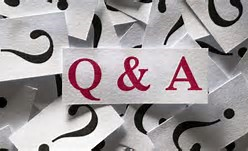 38
[Speaker Notes: We’ll that’s the end of today’s CE program.  I hope you found it to be informative.  Now are your ready for your correspondence/self-study exam????   Hand out tests……ask attendees to get their Answer Key and their student information form …next slide]
Don’t Forget…
Student Information Form
Sign-out
Class Evaluation
THANK YOU
39
[Speaker Notes: Don’t forget:  When you are finished with your exam, you are going to get up and go to the table in the back of the classroom and sign out.  And you will also return to me the following forms…read from slide.  One final reminder:  Review Open/Closed Book exam.  Thank You and good luck.]